Portadas aesthetic
Nombre:
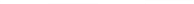 Autor:
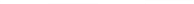